ADD A TITLE
Add a subheading
TABLE OF CONTENTS
Text 1
Text 2
Text 3
Text 4
Text 5
Text 6
Text 7
Subheading
Subheading
Subheading
ADD A TITLE
To create your own, choose a topic that interests you.
To create your own, choose a topic that interests you.
To create your own, choose a topic that interests you.
ADD A TITLE
Add your content here....
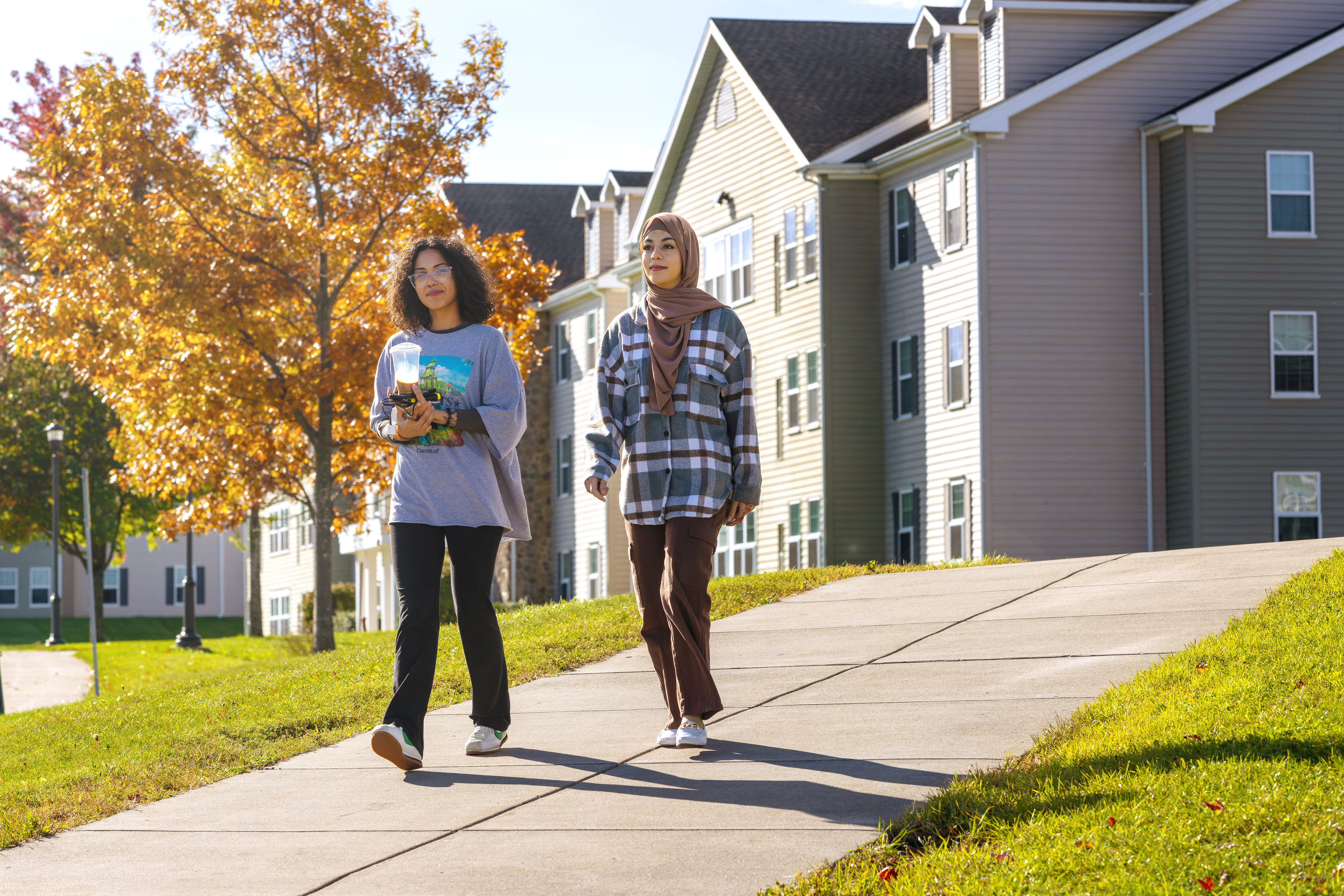 ADD A TITLE
Add a Subheading:
Content
To create your own, choose a topic that interests you.
Content
To create your own, choose a topic that interests you.
ADD A TITLE
Add your content here....
THANK YOU
123 Anywhere St., Any City
+123-456-7890
www.sunyocc.edu
We look forward to working with you